Diagnosis Banding
Jerin Stella 
1810211073 
Tutorial C1 Blok RPS Mgg 1
MENORRHAGIA
DEFINISI 
Perdarahan yang terjadi pada masa menstruasi dengan jumlah yang banyak dan durasi yang berkepanjangan tetapi dalam interval siklus menstruasi yang normal. Secara klinis menoragia didefinisikan dengan total jumlah darah haid lebih dari 80 ml per siklus dan durasi haid lebih lama dari 7 hari. Bisa disebutkan bahwa bila ganti pembalut lebih dari 6 kali per hari sudah masuk kategori menoragia.
EPIDEMIOLOGI 
• Kasus ginekologi terbanyak 
• 18 juta perempuan usia 30-55 tahun mengalami haid berlebih dan dari jumlah tersebut 10% termasuk dalam kategori menoragia 
• Meningkat pada usia di atas 30 tahun

GEJALA KLINIS 
• Perdarahan lebih dari 80 mL 
• Menstruasi lebih lama dari normal 
• Dapat disertai gumpalan-gumpalan darah 
• Anemia 
• Disertai gejala-gejala penyebab
Etiologi 
• Organik : − Infeksi genitourinaria − Kelainan koagulasi (eg, penyakit von Willebrand, defesiensi faktor II,V,VII,IX, defefesiensi protrombin, ITP, tromboastenia) − Disfungsi organ hati atau ginjal yang dapat menyebabkan terganggunya produksi faktor-faktor pembekuan dan penurunan metabolisme hormon estrogen 

• Endokrinologik : − Kelainan hormon tiroid − Disfungsi kelenjar adrenal − Tumor pituitari − Siklus anovulatorik − PCOS − Obesitas 

• Anatomik : − Fibroid uterus − Mioma Uteri Mioma yang terletak pada dinding uterus akan mengganggu kontraktilitas otot rahim, permukaan endometrium menjadi lebih luas dan akan menyebabkan pembesaran pembuluh darah serta berisiko mengalami nekrosis − Polip endometrial − Hiperplasia endometrial • Iatrogenik − Alat kontrasepsi intrauterin − Pemberian hormon steroid − Pemberian antikoagulan
TATA LAKSANA 
• Tangani penyabab menoragia (pembedahan tumor, terapi hormonal) 
• Asam traneksamat (anti-fibrinolitik) 271 Bersifat inhibitor kompetitif pada aktivasi plasminogen, ESO : gangguan pencernaan 
• OAINS Bersifat menekan pembentukan siklooksigenase yang akan menurunkan kadar prostaglandin pada endometrium 
• Pemberian ferosulfat, atau tranfusi apabila pendarahan hebat 

PROGNOSIS → bonam, apabila penyakit etiologi dapat diatasi 

KOMPLIKASI → syok hipovolemik pada pendarahan hebat
METRORAGIA
DEFINISI 
• Perdarahan ireguler yang terjadi dalam masa antara dua waktu haid, atau dengan kata lain timbul lebih sering dari biasanya 
• Sering dianggap tidak ada hubungannya dengan haid, namun keadaan ini sering dianggap wanita sebagai haid walaupun hanya berupa bercak
ETIOLOGI 
1. Metroragia di Luar Kehamilan 
Sebab Organik : • Polip servisis uteri • Erosia Uteri • Polip endometrium • Karsinoma serviks • Karsinoma korpus uteri • Radang ovarium • Tumor tuba falopii 
Sebab Disfungsional Perdarahan dari uterus yang tidak ada hubungannya dengan sebab organik. Sering dijumpai sewaktu masa permulaan dan masa akhir fungsi ovarium 
2. Metroragia oleh Karena Adanya kehamilan 
Kehamilan ektopik terganggu 
Abortus (imminens, insipiens, inkomplet)
GEJALA KLINIS 
• Siklus menstruasi tidak teratur 
• Sering mengalami flek
• Nyeri
 • Tegang pada payudara

TATA LAKSANA 
Istirahat baring 
Bila pemeriksaan ginekologi menunjukkan perdarahan berasal dari uterus dan tidak ada abortus inkomplet, perdaraham sementara waktu dapat dipengaruhi dengan hormone steroid. Dapat diberikan: 	a. Estrogen dalam Dosis Tinggi 
	b. Progesteron
AMENORRHEA
DEFINISI 
Amenore adalah tidak terjadinya atau abnormalitas siklus menstruasi seorang wanita pada usia reproduktif. Amenore adalah tidak terjadi haid pada seorang perempuan dengan mencakup salah satu tanda dari tiga tanda sebagai berikut: 
Tidak terjadi haid sampai usia 14 tahun, disertai tidak adanya pertumbuhan dan perkembangan tanda kelamin sekunder
Tidak terjadi haid sampai usia 16 tahun, disertai adanya pertumbuhan normal dan perkembangan tanda kelamin sekunder 
Tidak terjadi haid untuk sedikitnya selama 3 bulan berturut-turut pada perempuan yang sebelumnya pernah haid
EPIDEMIOLOGI 
• Insiden amenore primer di US < 1 % 
• Sekitar 5-7% perempuan yang sedang menstruasi pernah mengalami amenore sekunder selama 3 bulan 
• Meningkat pada anak yang memiliki obesitas 
• Meningkat pada anak yang terpapar toksik

FAKTOR RISIKO 
• Riwayat Keluarga 
• Obesitas, anoreksia, bulimia 
• Latihan fisik tinggi 
• Penggunaan obat steroid terlalu lama
ETIOLOGI 
Kehamilan adalah penyebab utama terbanyak pada amenorrhea dan harus dipikirkan apabila mengevaluasi pasien dengan amenorrhea. Amenorrhea sendiri adalah hal yang normal ditemui pada perempuan sebelum pubertas, pada saat kehamilan, laktasi, dan setelah menopause. Penyebab-penyebab dari amenorrhea primer dansekunder dan frekuensinya dapat dilihatpada kedua tabeldibawah ini
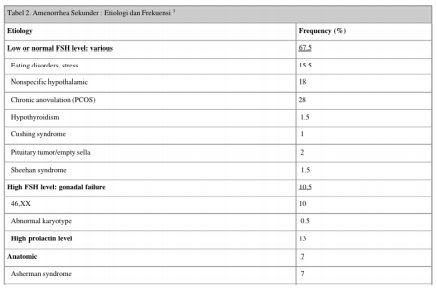 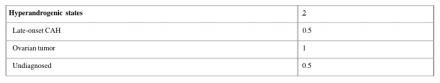 KLASIFIKASI 
Amenorrhea secara harfiah didefinisikan sebagai tidak adanya menstruasi. Dibagi 2 macam, yaitu amenorrhea primer dan sekunder : 
• Amenorrhea Primer Secara klinis didefinisikan sebagai tidak adanya menstruasi pada usia 13 tahun tanpa disertai pertumbuhan normal atau perkembangan seksual sekunder, atau tidak adanya menstruasi pada usia 15 tahun yang disertai pertumbuhan yang normal dan perkembangan seksual sekunder. 
• Amenorrhea Sekunder Secara klinis didefinisikan sebagai tidak adanya menstruasi selama interval lebih dari 3 siklus, atau 6 bulan berturut-turut pada wanita yang telah mengalami menstruasi sebelumnya.

GEJALA DAN TANDA KLINIS 
• Amenore primer ditandai dengan menarche yang lambat (biasanya 14 tahun baru menarche) dan pertumbuhan dan perkembangan seksual sekunder yang terlambat (contoh: pertumbuhan payudara) 
• Amenore sekunder ditandai dengan tidak menstruasi 3 bulan sampai 6 bulan dari 3 interval siklus sebelumnya.
DYSMENORRHEA
DEFINISI 
• Dysmenorrhea adalah nyeri saat menstruasi yang disertai dengan keram di perut bawah yang bisa menjalar ke pinggang dan paha (Oxford University Press, 2010). 
• Dismenore berasal dari bahasa Yunani yaitu “dys” yang berarti sulit atau menyakitkan atau tidak normal. “Meno” berarti bulan dan “rrhea” yang berarti aliran. Sehingga dismenore didefinisikan sebagai aliran menstruasi yang sulit atau nyeri haid (Calis, 2011). 
• Nyeri saat haid, biasanya dengan rasa kram dan terpusat di abdomen bawah (Ilmu Kandungan Sarwono).
EPIDEMIOLOGI 
• Di Indonesia angka kejadian nyeri menstruasi atau dysmenorrhea sebesar 64.25 % yang terdiri dari 54,89% dysmenorrhea primer dan 9,36 % dysmenorrhea sekunder 
• 90 % wanita pernah mengalami dysmenore 
• Di Indonesia angka kejadian dismenorea primer sebesar 54,89% sedangkan sisanya adalah penderita tipe sekunder. Dismenorea menyebabkan 14% dari pasien remaja sering tidak hadir di sekolah dan tidak menjalani kegiatan sehari-hari 
• Dismenorea primer >> pada usia muda atau remaja
FAKTOR RISIKO 
• Perdarahan menstruasi yang berat dan lama sering dihubungkan dengan dysmenorhea 
• Sudah pernah melahirkan 
• Usia tua 
• Riwayat keluarga 
• Depresi dan anxietas (somatoform syndrome)

ETIOLOGI 
Penyebab dysmenorrhea primer yaitu banyak teori yang telah ditemukan untuk menerangkan penyebab terjadinya dysmenorrhea. Etiologi dysmenorrhea primer diantaranya : faktor psikologis, faktor endokrin, kelainan organik, faktor alergi dan faktor konstitusi. Sedangkan etiologi dysmenorrhea sekunder, antara lain adenomyosis, uterine myoma, uterine polypsendometriosis ,adenomiosis dan sebagainya.
KLASIFIKASI 
• Dysmenorrhea Primer Nyeri kram pada perut bagian bawah saat menstruasi tanpa adanya kelainan pada pelvis. Berhubungan dengan siklus ovulasi dan disebabkan oleh kontraksi miometrium sehingga terjadi iskemia akibat adanya prostaglandin yang diproduksi oleh endometrium fase sekresi 
• Dysmenorrhea Sekunder Disebabkan oleh penyakit atau keadaan patologis di organ genitalia seperti endometriosis, adenomyosis, infeksi, dan penyakit pada organ reproduksi lainnya Dismenore diklasifikasikan juga secara klinis, yaitu : 
• Ringan Berlangsung beberapa saat dan dapat melanjutkan kerja sehari-hari 
• Sedang Diperlukan obat penghilang rasa nyeri, tanpa perlu meninggalkan kerjanya 
• Berat Perlu istirahat beberapa hari dan dapat disertai sakit kepala, diare, dan rasa tertekan
OLIGOMENORRHEA
DEFINISI 
Oligomenorea adalah haid dengan siklus menstruasi yang lebih panjang dari normal yaitu lebih dari 35 hari. Apabila panjangnya siklus lebih dari 3 bulan, hal itu sudah dinamakan amenorea (Wiknjosastro, 2011). 
Sering terjadi pada sindroma ovarium polikistik yang disebabkan meningkatnya hormon androgen sehingga terjadi gangguan ovulasi. Pada remaja oligomenorrhae dapat terjadi karema imaturitas poros hipotalamus hipofisis ovarium endomentrium.
EPIDEMIOLOGI
• Oligomenore adalah gangguan haid dengan prevalensi 50% 
• Di Indonesia terdapat sekitar 16,7 % perempuan menderita oligomenore 
• Banyak terjadi karena PCOS

GEJALA KLINIS 
Periode siklus menstruasi yang lebih dari 35 hari sekali, dimana hanya didapatkan 4-9 periode dalam 1 tahun. Bila kadar estrogen yang menjadi penyebab, wanita tersebut mungkin mengalami osteoporosis danpenyakit kardiovaskular. Wanita tersebut juga memiliki resiko besar untuk mengalami kanker uterus.
ETIOLOGI 
Berhubungan dengan anovulasi atau dapat juga disebabkan kelainan endokrin seperti kehamilan, gangguan hipofisis-hipotalamus, dan menopouse atau sebab sistemik seperti kehilangan berat badan berlebih. Oligomenore sering terdapat pada wanita astenis. Dapat juga terjadi pada wanita dengan sindrom ovarium polikistik dimana pada keadaan ini dihasilkan androgen yang lebih tinggi dari kadara pada wanita normal.Oligomenore dapat juga terjadi pada stress fisik dan emosional, penyakit kronis, tumor yang mensekresikan estrogen dan nutrisi buruk. Oligomenorrhe dapat juga disebabkan ketidakseimbangan hormonal seperti pada awal pubertas.Oligomenore yang menetap dapat terjadi akibat perpanjangan stadium folikular, perpanjangan stadium luteal, ataupun perpanjang kedua stadium tersebut. Bila siklus tiba-tiba memanjang maka dapat disebabkan oleh pengaruh psikis atau pengaruh penyakit.
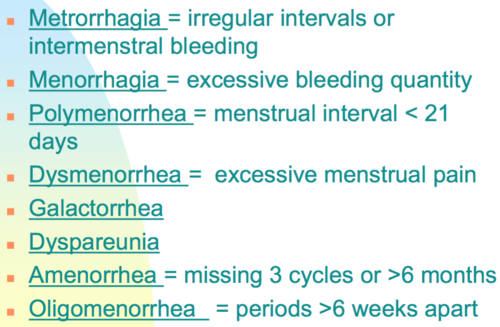